¡PARA!
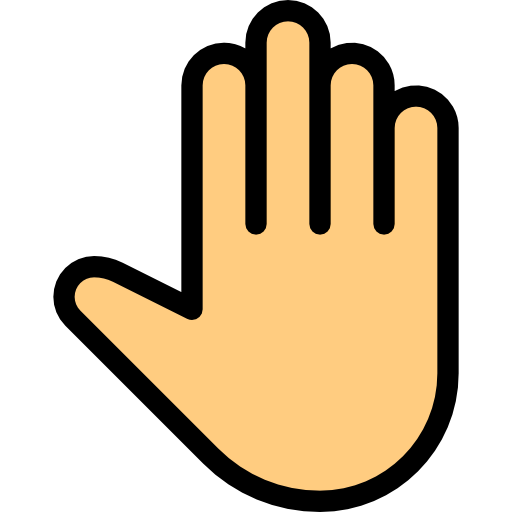